4th 6 Weeks , Week 4-6 Review for District Test
By: Coach Pease 2015
Game Rules
Teacher will split class into teams
Each team will get 1 dry erase board, 1 dry erase marker, 1 paper towel, 1 review packet per student
Teacher will read question aloud, students will have 30 seconds to discuss as  team the correct answer
Each group will write final answer on dry erase board, Each group will hold up board when teacher says “Times Up, Boards UP”
Teacher will take score of who got question correct, if correct teacher adds 1 point to groups score (note bad behavior can cause lost in points for group)
Teacher will show correct answer and allow discussion as to why, students record on review packet
Teacher will go to next question, students clear boards and go through the process again
Team with the most points at the end win.
A visible streak of light which shows the path of rocky object which has entered Earth’s atmosphere is –
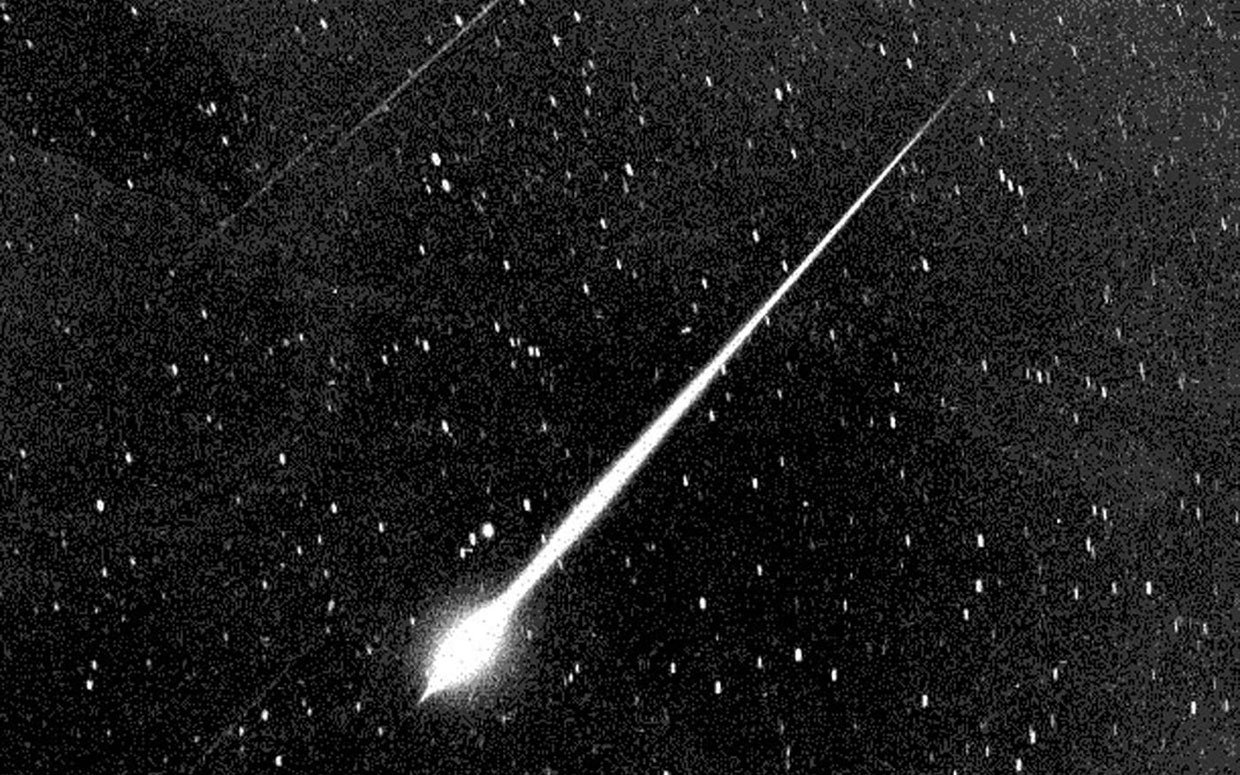 A   a meteor.
B    an asteroid.
C    a Galilean moon.
D    a comet.

Answer is: A  a meteor
http://r.search.yahoo.com/_ylt=AwrB8pQuKupUbGEAfT2jzbkF;_ylu=X3oDMTBxNG1oMmE2BHNlYwNmcC1hdHRyaWIEc2xrA3J1cmwEaXQD/RV=2/RE=1424661166/RO=11/RU=http%3a%2f%2fparade.condenast.com%2f296999%2fmeteor-shower-ftr%2f/RK=0/RS=aMyhnF.rp_yuuqqthTDugFCWE.I-
The orbital paths of objects in our solar system are the result of which of the following?
A  The shape of the bodies and their chemical compositions
B  The balance between the motion of the bodies and gravitational forces
C  The relative age of the bodies and their chemical compositions
D  The frictional forces acting on the bodies when they hit space debris
	Correct answer: B
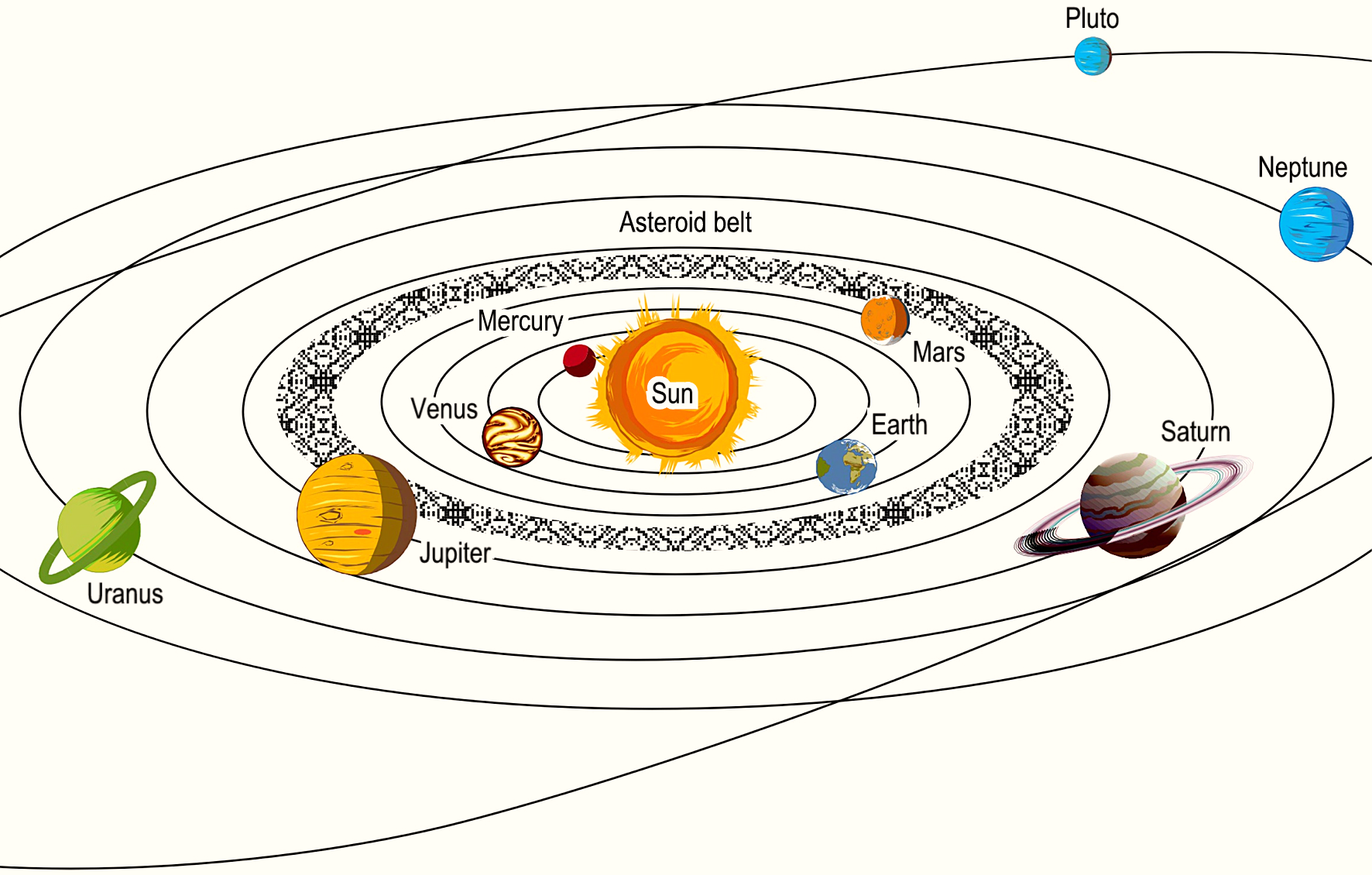 What science tool advanced space exploration by allowing humans to see better and farther into space?
A  Microscope
B  Telescope
C  Camera
D  Hand lens

Correct answer: B
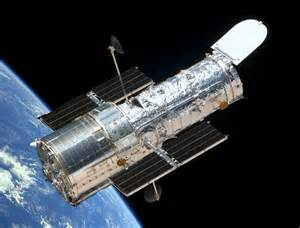 http://r.search.yahoo.com/_ylt=AwrB8pXXLOpUnm4A_eyjzbkF;_ylu=X3oDMTBxNG1oMmE2BHNlYwNmcC1hdHRyaWIEc2xrA3J1cmwEaXQD/RV=2/RE=1424661848/RO=11/RU=http%3a%2f%2fdeskarati.com%2f2012%2f03%2f22%2fedwin-hubble%2f/RK=0/RS=LYqnmbU_bNh0adANbkwIRs_7yZQ-
The composition of the Sun is best described as – 
A   liquid nitrogen and solid magnesium.
B   molten rock, primarily iron.
C   dense and composed of hot gases.
D   lightweight particles of dust.

Correct Answer:  C
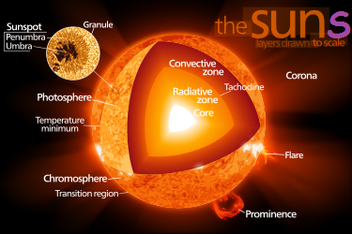 The gravitational attraction between two objects is reduced most when – 
A   the masses are increased, and the distance between them is increased.
B   the masses are increased, and the distance between them is decreased.
C   the masses are decreased, and the distance between them is decreased.
D   the masses are decreased, and the distance between them is increased.

Correct Answer: D
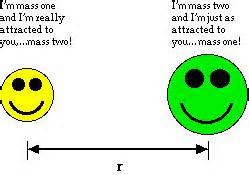 The International Space Station is a huge science laboratory that orbits Earth every 92 minutes.  Experiments on board the International Space Station can help scientists learn —
A   why Earth rotates on its axis every day.
B   what substances are found in moon dust.
C   when the first green plants appeared on Earth.
D   how to solve problems of living in space.

Correct Answer: D
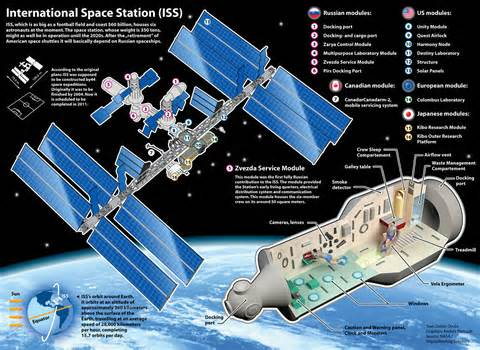 Which set of characteristics listed below are unique to the inner planets?

A   Gaseous, small
B   Cratered, liquid
C   Cool, humid
D   Terrestrial, rocky

Correct Answer: D
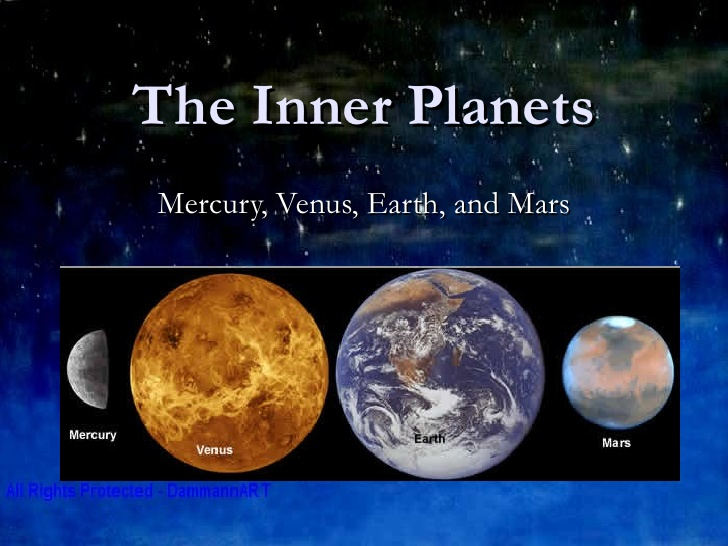 Which of the following would have the greatest gravitational attraction between the two masses?
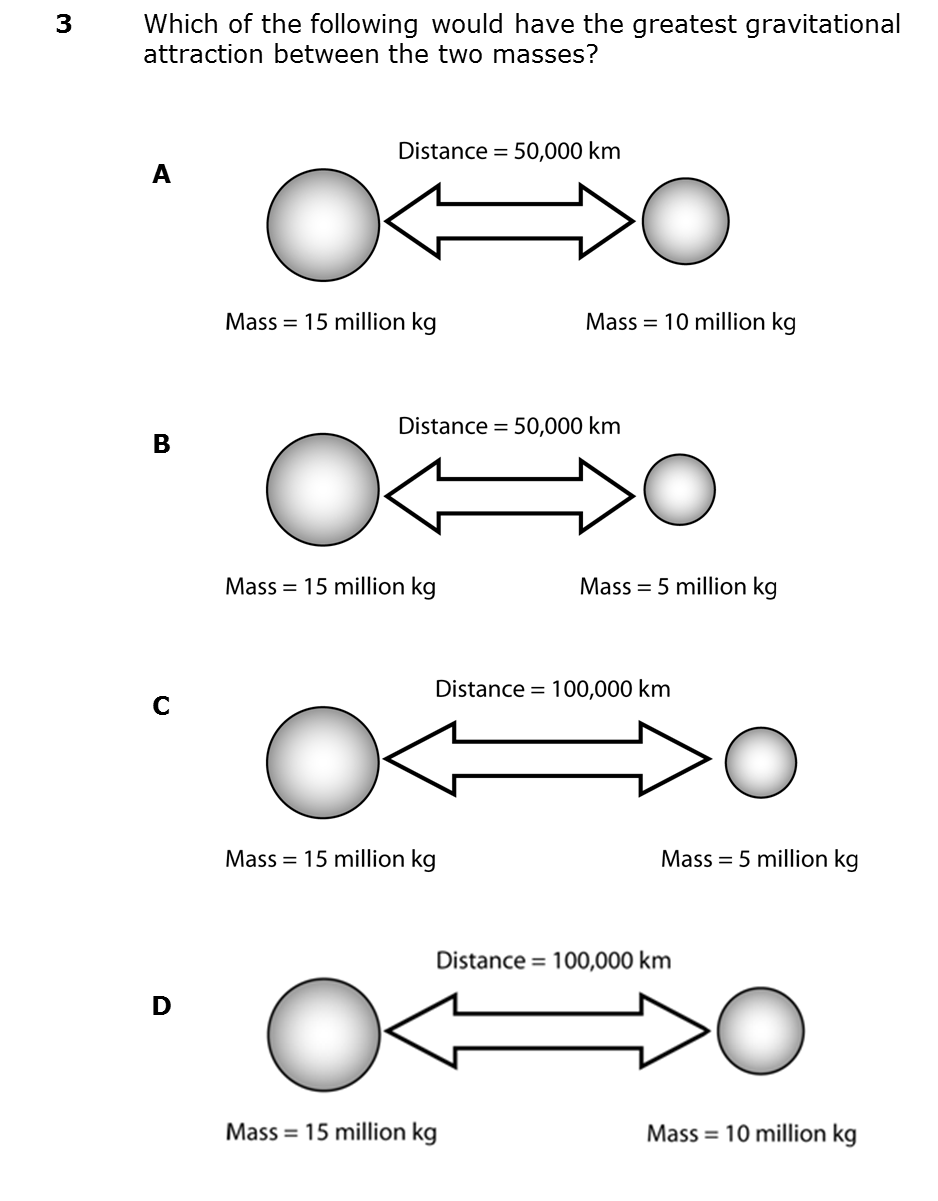 A
B
C
D
Correct Answer: A
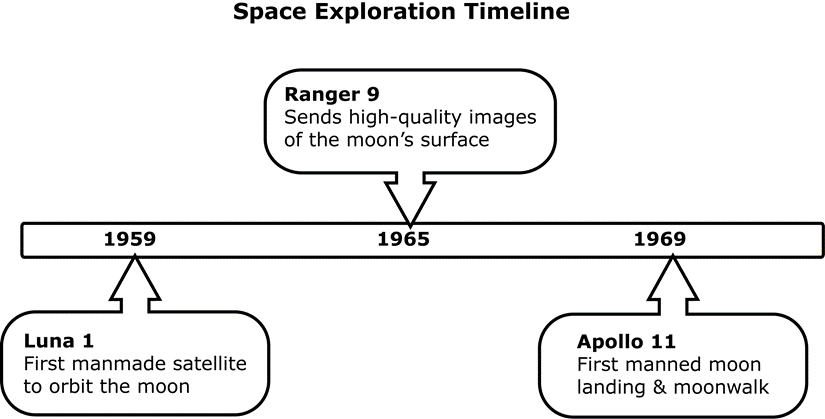 Which of the following is the most reasonable time period for this mission to have taken place?
Correct Answer: C
Most of the asteroids in our solar system are located between the orbits of what two objects?
A   The Sun and Earth
B   Venus and Earth
C   Mars and Jupiter
D   Uranus and Neptune

Correct Answer: C
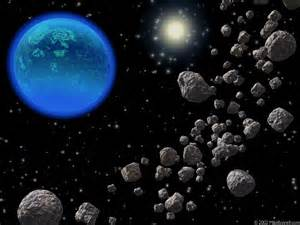 If Neptune’s mass was reduced, which of the following could be done to maintain the same force of gravitational attraction between Neptune and the Sun?

A   Increase the distance between Neptune and 	the Sun
B   Decrease the distance between Neptune and 	the Sun
C   Increase the amount of energy the Sun puts 	out
D   Decrease the speed of rotation of Neptune

Correct Answer: B
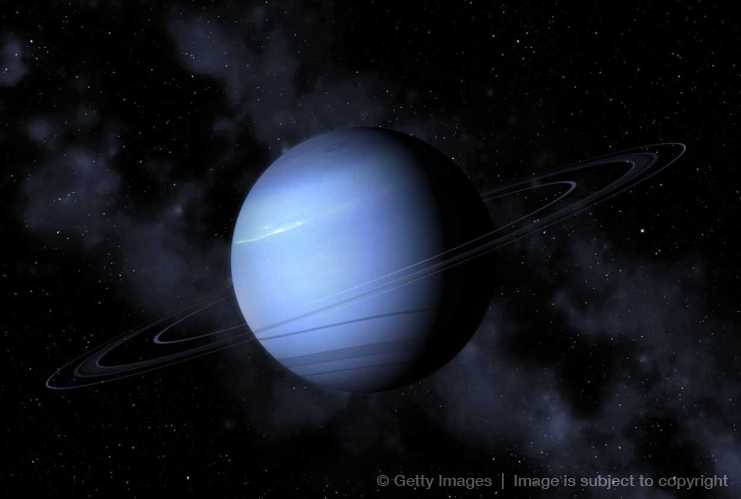 What is an important requirement for a manned spacecraft traveling through space?

A   A supply of oxygen for the astronauts
B   The ability to create its own gravity
C   Bright lights to see where it’s going
D   A device for growing food for humans

Correct Answer: A
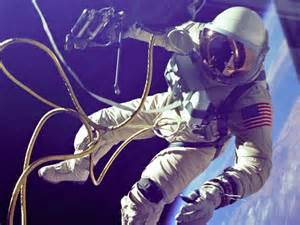 Europa, a Galilean moon,  is quite different from Earth’s Moon.  One characteristic it shares with Earth’s Moon is that Europa -  

A   is covered in ice.
B   orbits a planet.
C   has an oxygen atmosphere.
D   contains water.

Correct Answer: B
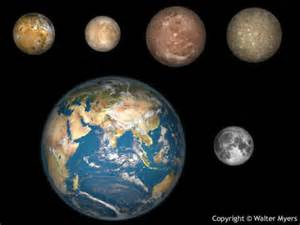 tcaa.us
The path that planets take as they orbit the center of the solar system is a result of the interaction of what two things?

A   The forward motion of the planet and gravitational pull of the Sun
B   The mass of the planet and the composition of its atmosphere
C   The magnetic field generated by the planet and friction with the air
D   The age of the solar system and the radioactive decay of elements

Correct Answer: A
All of the planets in our solar system have more or less the same – 
A	diameter.
B	composition.
C	shape.
D	mass.


Correct Answer: C
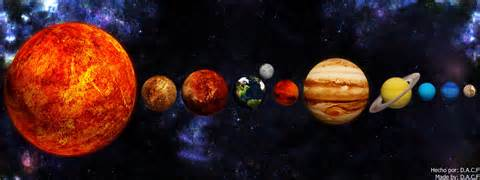 See Next Slide…
Correct Answer: C
Which of the following is the first challenge that had to be overcome by rockets in order for humans to explore space?
First, rockets needed –



A	a place in which the astronauts could sit.
B	a way to return to Earth’s surface.
C	enough thrust to overcome Earth’s gravity.
D	landing gear that worked on another planet.

Correct Answer: C
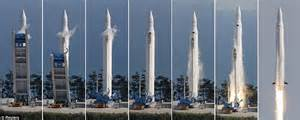 Which of the following diagrams is the most accurate representation of Earth’s relationship with the Sun and the Moon?
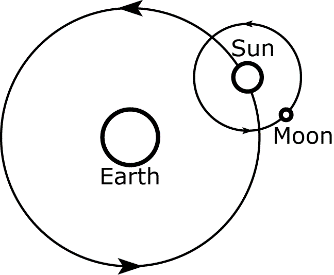 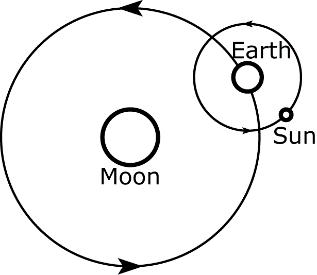 C
A
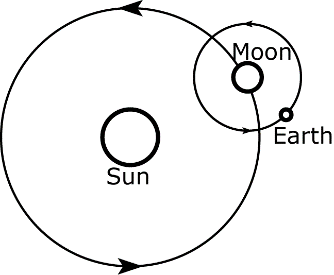 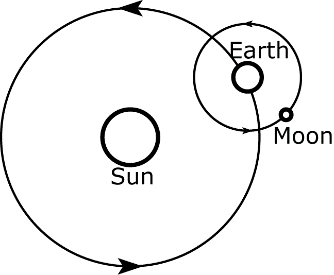 B
D
Correct Answer: D
With our current technology, travel to the closest star in another solar system is not possible for a human crew due to what limitation?
A	Inability to store food and water for long periods of 	time
B	Lack of data about the many objects found in 	space
C	Absence of light and energy in the far reaches 	of space
D	Relatively short human life spans and slow 	travel speeds
Correct Answer: D
What celestial body does the picture represent?




A	Comet
B	Asteroid
C	Moon
D	Meteor

Correct Answer: A
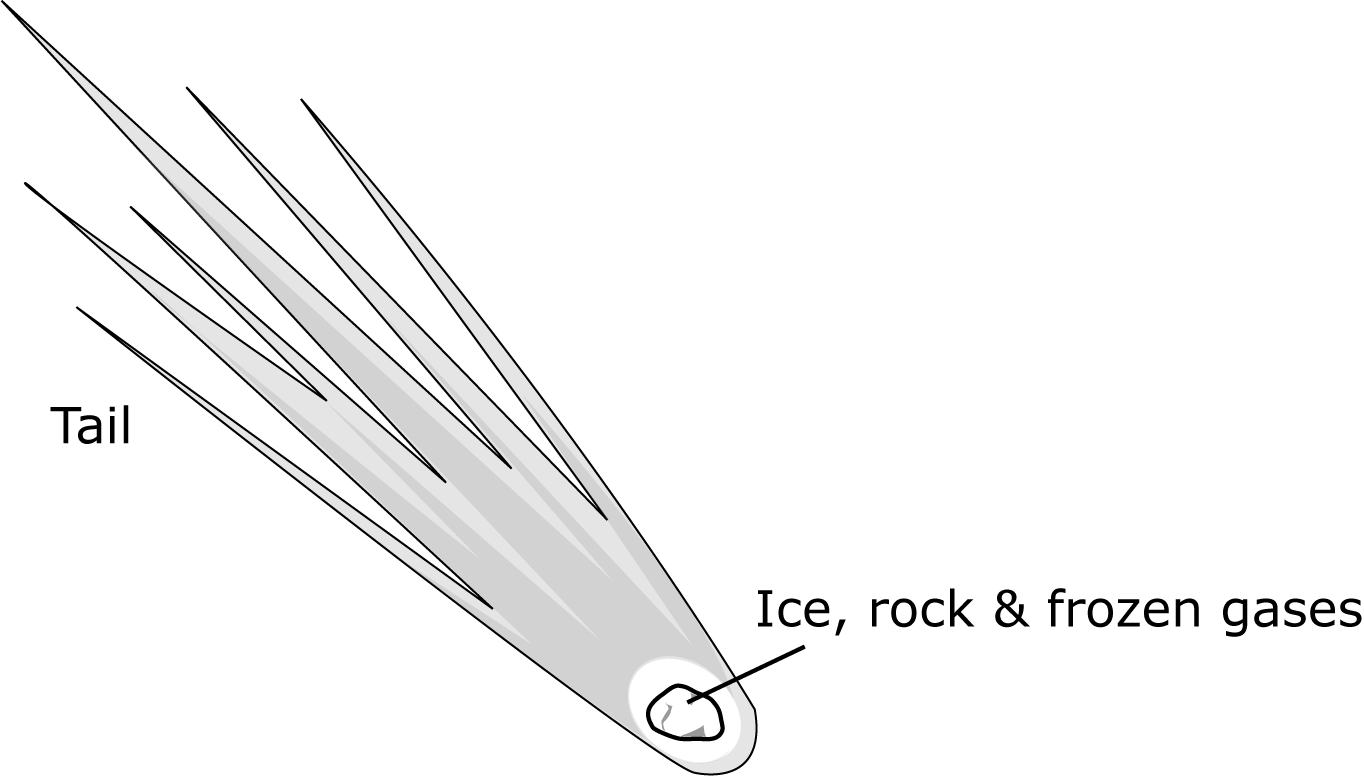 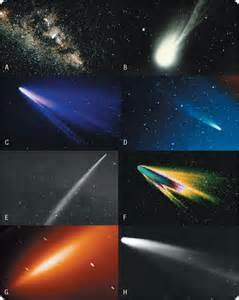 What is the most important function of a space suit like the ones astronauts wear when walking in space?
A	To give the astronaut freedom of movement in 	space
B	To provide oxygen and protection from radiation
C	To make it easy to get in and out of the 	International Space Station
D	To help the astronaut perform experiments in 	space 

Correct Answer: B
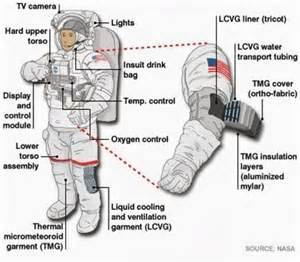 Many telescopes have been launched into orbit around Earth or sent out into deep space.  What is an advantage of using these telescopes rather than an Earth-bound telescope to gather images?

A	Telescopes launched into space are usually 	smaller than ones found on Earth
B	The images are usually clearer because they 	do 	not have to look through our atmosphere
C	It is easier for scientists to make adjustments to 	an orbiting telescope than a fixed telescope
D	Orbiting telescopes usually last longer because 	it is cold in deep space
Correct Answer: B
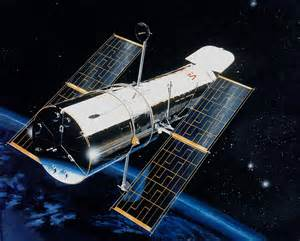 Study Hard!!!  Believe in yourself, cause I do 
Study these notes, notes in journal and vocabulary.
Info can be found on website  www.coachpease.com

Remember the first class with the highest average overall passing that is over 50% passing will get Hot Chips!!! 
 This can be you but you have to study and use your stratagies correctly!!!!
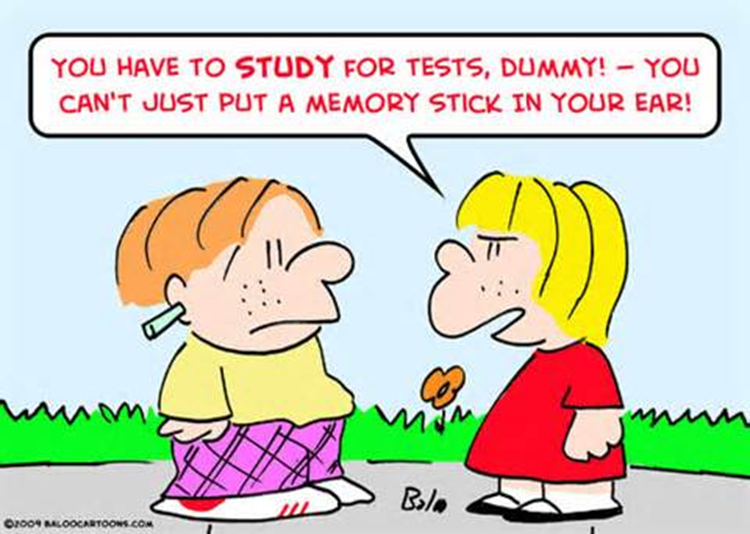 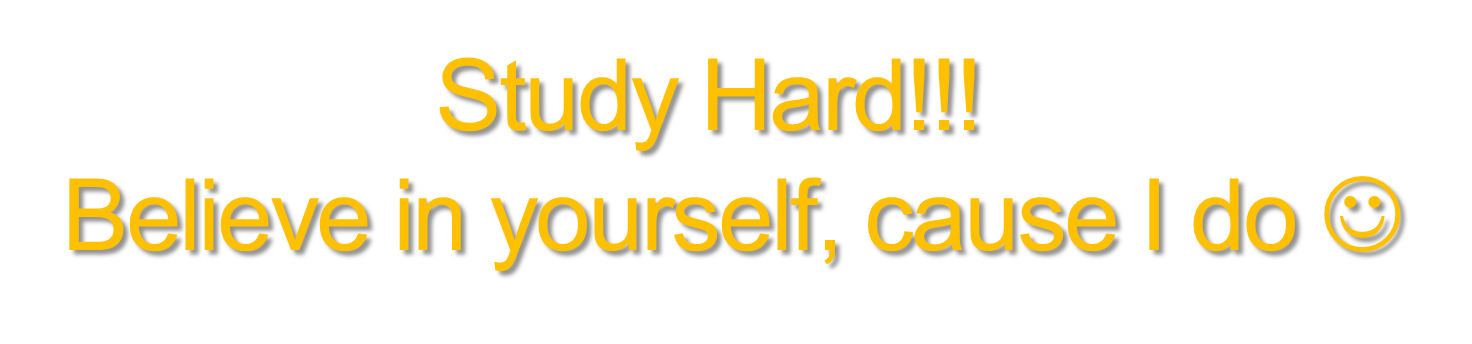